Internal Control
Professor Eric Carstensen

MiraCosta College

http://www.miracosta.edu/instruction/accounting/index.html
The Fraud Triangle
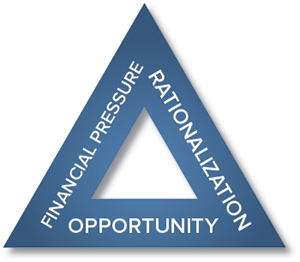 The Fraud Triangle - Continuned
Financial Pressure is fairly self-explanatory; other pressures may be from family, society or other sources
Rationalization happens when employees are able to justify the fraud
Opportunity arises when there are weaknesses in the system of internal control in a business
Main Types of Fraud
Asset Misappropriation = forged/altered checks, billing/shell companies, cash larceny, non-cash assets, payroll schemes, expense reimbursement
Corruption = bribery, embezzlement, blackmail, kickbacks, theft/fraud
Fraudulent Financials = overstate revenue, understate expenses, overstate assets, understate liabilities
ACFE Report to Nations
Association of Certified Fraud Examiners Report on 2,410 organizations across the globe (2016)
Total fraud involved was over $6.3 Billion
Typical company loses 5% of total Revenues annually due to fraud
23% of cases involved fraud over $1 Million
Financial Statement fraud most costly ($975K)
Frequency of Fraud Types(from ACFE 2016 Report to Nations)
Asset Misappropriation @ 83.5%
$125,000 median cost
Corruption @ 35.4%
$200,000 median cost
Fraudulent Financials @ 9.6%
$975,000 median cost
Percentages don’t add to 100% as 31.8% of cases involve more than on type of fraud
System of Internal Control
Assignment of Authority & Responsibility
Measures of Business Performance
Financial & Non Financial
Prevention of Errors and Fraud
Compliance with Laws & Regulations
Regular Monitoring & Evaluation
Other System Elements
Protection of Assets (Cash Control, Inventory Control, Asset Tagging)
Risk Assessment
Separation of Duties / Voucher System
Bond Key Employees / Cash Handlers
Employment of Technological Controls
Every Employee, at Every Level, in Every Department
Internal Control - Concluded
This is a brief, general introduction to the topic and these systems vary greatly among the different types and sizes of businesses.

I have prepared an accompanying presentation of Cash Control that covers bank reconciliations and petty cash systems.